Heterogeneous Computing
Dr. Jason D. Bakos
“Traditional” Parallel/Multi-Processing
Large-scale parallel platforms:
Individual computers connected with a high-speed interconnect
Programs are dispatched from a head node


Upper bound for speedup is n, where n = # processors
How much parallelism in program?
System, network overheads?
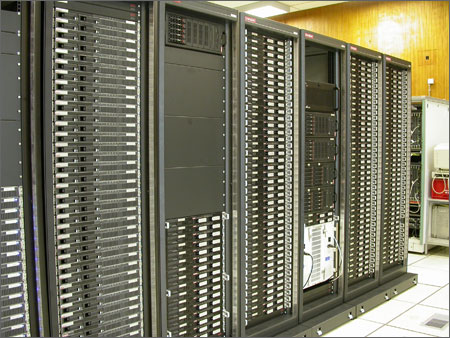 Heterogeneous Computing 2
Heterogeneous Computing
Computer system made up of interconnected parallel processors of mixed types

Generally includes:
One or more general-purpose processor(s)
Acts as the “host”

One or more special-purpose processor(s)
Acts as the “co-processors”

Advantage:
Accelerates each general-purpose processor by a factor of 10 to 1000
One co-processor add-in board can replace 10s to 1000s of processors in a traditional parallel computer
Heterogeneous Computing 3
co-processor
Heterogeneous Execution Model
instructions executed over time
initialization
0.5% of run time
49% of code
“hot” loop
99% of run time
1% of code
clean up
0.5% of run time
49% of code
Heterogeneous Computing 4
Heterogeneous Computing:  Performance
Move “bottleneck” computations from software to FPGA
Use FPGA as co-processor

Example:
Application requires a week of CPU time
One computation consumes 99% of execution time
Heterogeneous Computing 5
High-Performance Reconfigurable Computing
Heterogeneous computing with reconfigurable logic, i.e. FPGAs
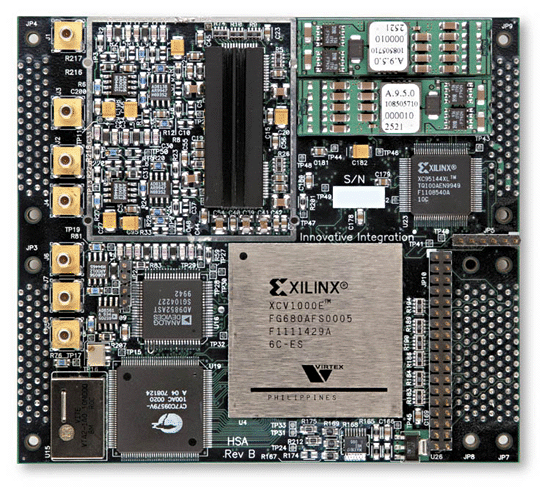 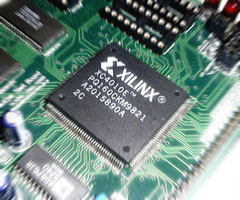 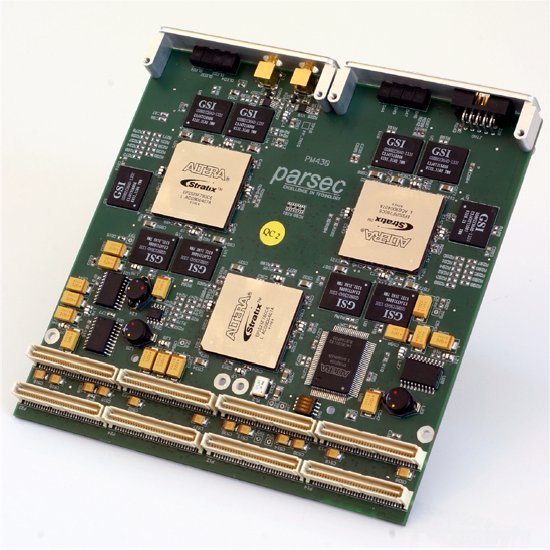 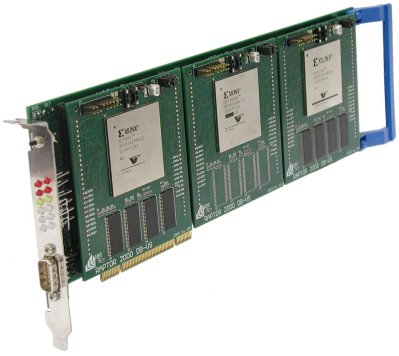 Heterogeneous Computing 6
High-Performance Reconfigurable Computing
Advantage of HPRC:
Cost
FPGA card => ~ $15K
128-processor cluster => ~ $150K
			+ maintenance + cooling + electricity + recycling

Challenges:
Programming the FPGA
Identifying kernels
Optimizing accelerator design
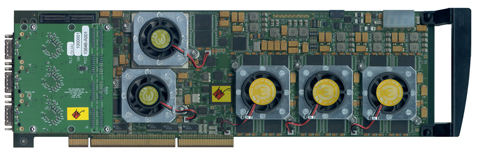 Heterogeneous Computing 7
Programming FPGAs
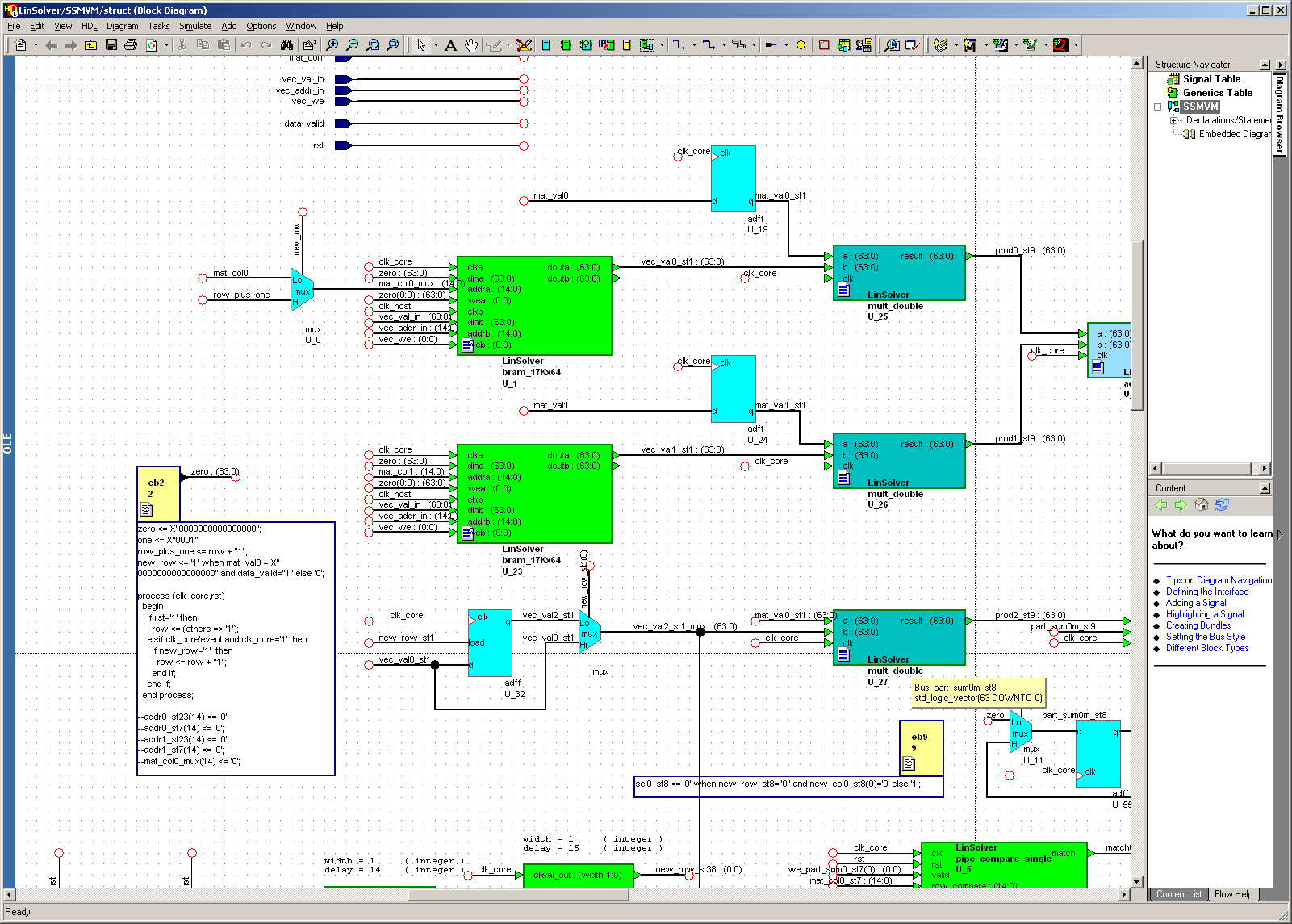 Heterogeneous Computing 8
Heterogeneous Computing with GPUs
Graphics Processor Unit (GPU)
Contains hundreds of small processor cores grouped hierarchically
Has high bandwidth to on-board memory and to host memory
Became “programmable” about two years ago
Gained hardware double precision about one year ago

Examples:  IBM Cell, nVidia GeForce, AMD FireStream

Advantage over FPGAs:
Easier to program
Less expensive (gamers drove high volumes, decreasing cost)

Drawbacks:
Can only do floating point fast (computations that map well to shaders)?
Heterogeneous Computing 9
Heterogeneous Computing with GPUs
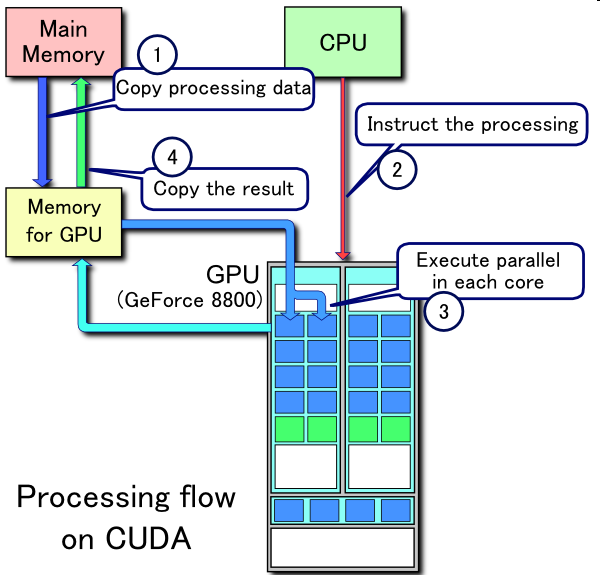 Heterogeneous Computing 10
Heterogeneous computing is mainstream:IBM Roadrunner
Los Alamos, fastest computer in the world
6,480 AMD Opteron (dual core) CPUs
12,960 PowerXCell 8i GPUs
Each blade contains 2 Operons and 4 Cells
296 racks

1.71 petaflops peak (1.7 billion million fp operations per second)
2.35 MW (not including cooling)
Lake Murray hydroelectric plant produces ~150 MW (peak)
Lake Murray coal plant (McMeekin Station) produces ~300 MW (peak)
Catawba Nuclear Station near Rock Hill produces 2258 MW
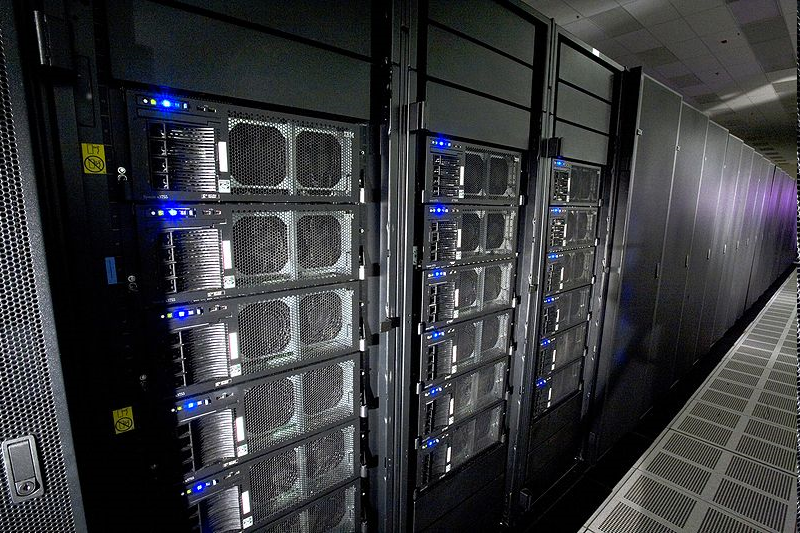 Heterogeneous Computing 11
Open Questions
What characteristics make a particular program amenable to acceleration?

Are FPGA-based co-processors better suited for some types of computations than GPU-based co-processors?

How can we develop efficient and effective methodologies for adapting general-purpose codes to heterogeneous systems?
Heterogeneous Computing 12
Our Group
Past projects:
Custom FPGA accelerators:
computational biology
linear algebra

Multi-FPGA interconnection networks:
interface abstractions
adaptive routing algorithms
on-chip router designs

Current projects:
Design tools
Dynamic code analysis
Semi-automatic accelerator generation
Assessing GPU accelerators versus FPGA accelerators for various computations
Accelerators for solving large systems of ODEs
Heterogeneous Computing 13